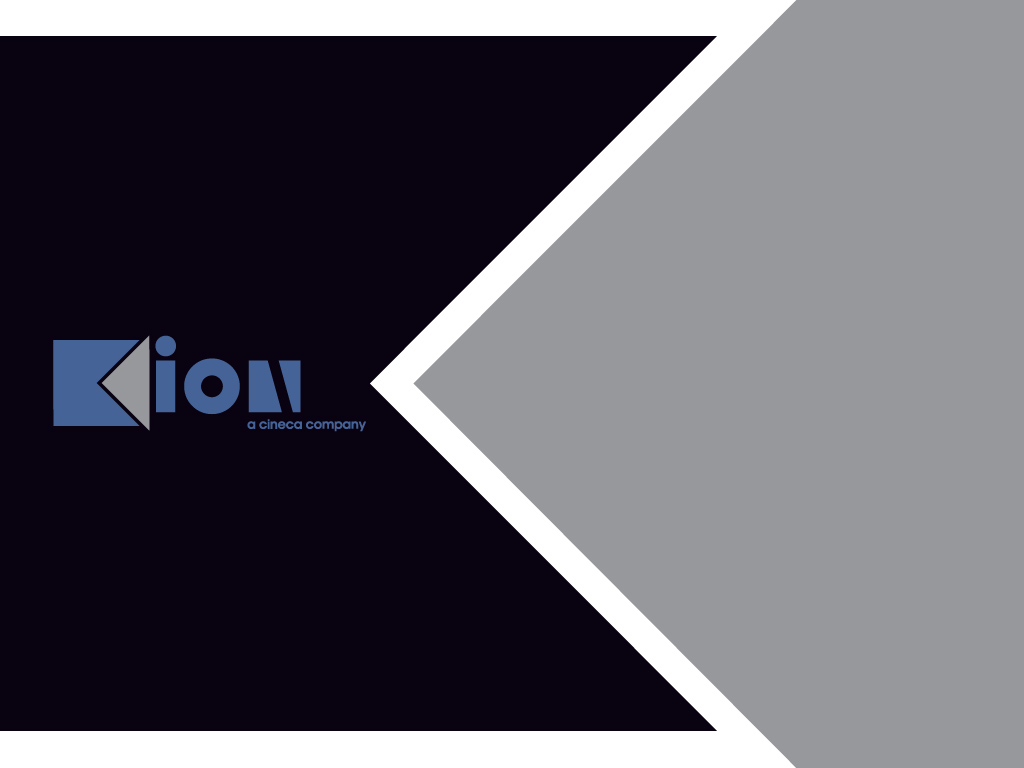 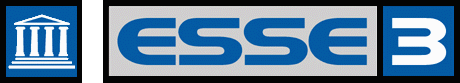 “Gestione Errore Materiale’’ &
“ Revoca verbale”
le Funzionalità
MODIFICA verbale (Voto e/o Data esame);
REVOCA verbale d’esame
Modifica verbale d’esame
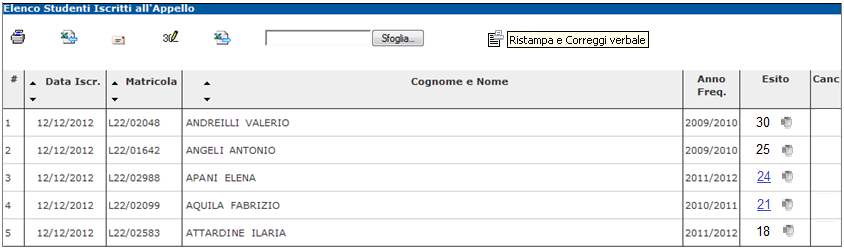 1
CORREGGI errore verbale
2
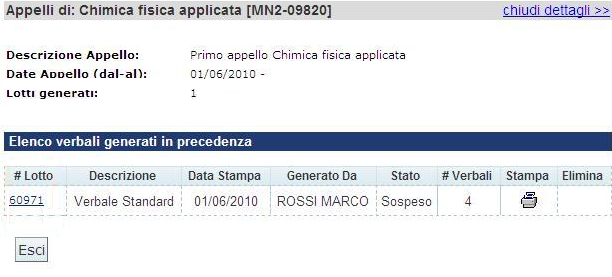 Elenco Verbali generati in precedenza
3
Lotto verbale da modificare
Modifica verbale d’esame
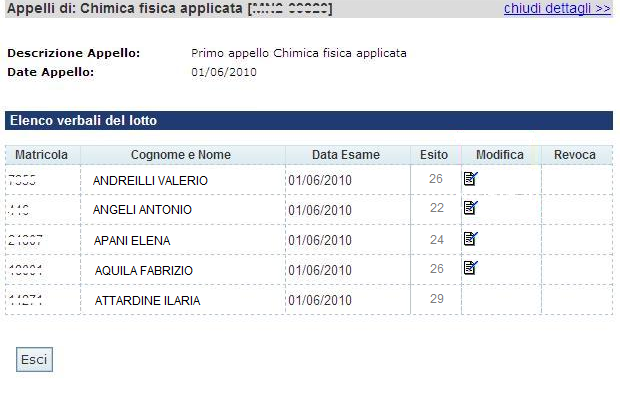 1
2
Elenco Verbali Lotto
Verbale da modificare
Modifica verbale d’esame
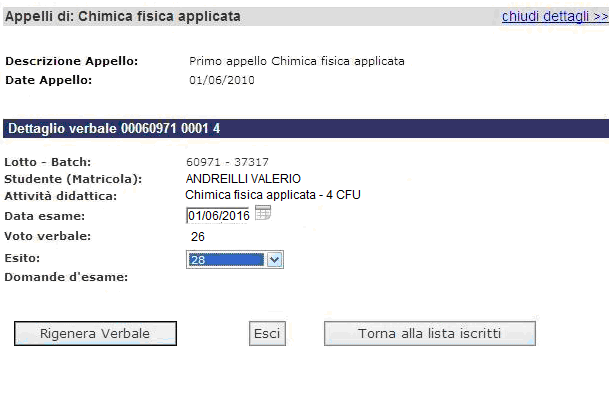 1
Modifica Voto e/o Data esame
2
Rigenera verbale
Modifica verbale d’esame
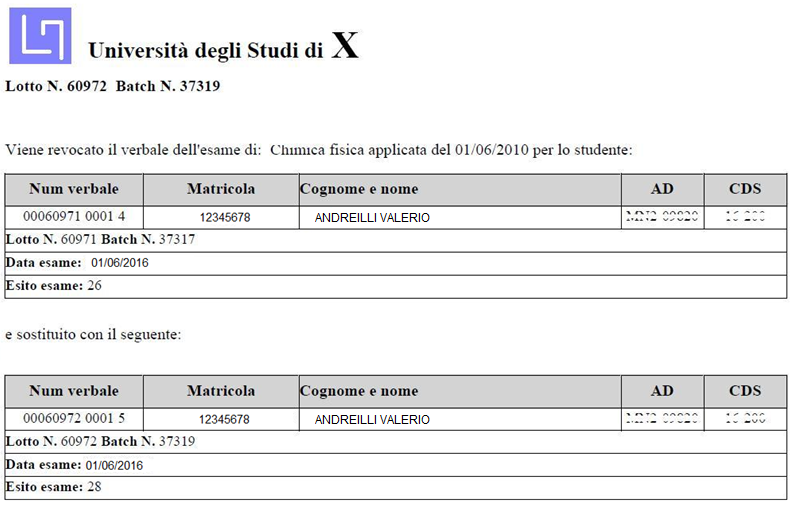 Sostituzione verbale
Verbale errato
Verbale corretto
Revoca verbale d’esame
1
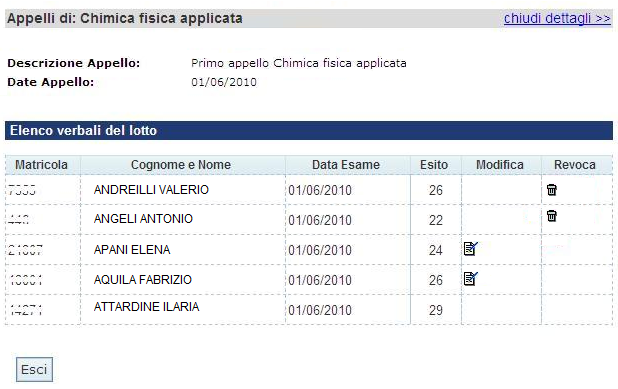 REVOCA verbale
2
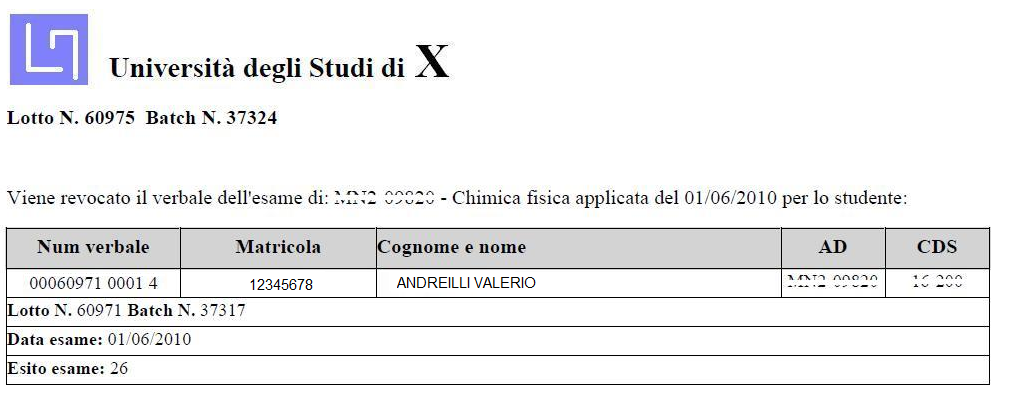 Conferma revoca verbale